1.0 Réaliser une RESSA* commence par une solide compréhension de ce qu'est un système national d'appui aux données probantes 
et en quoi il diffère des systèmes de recherche et d'innovation
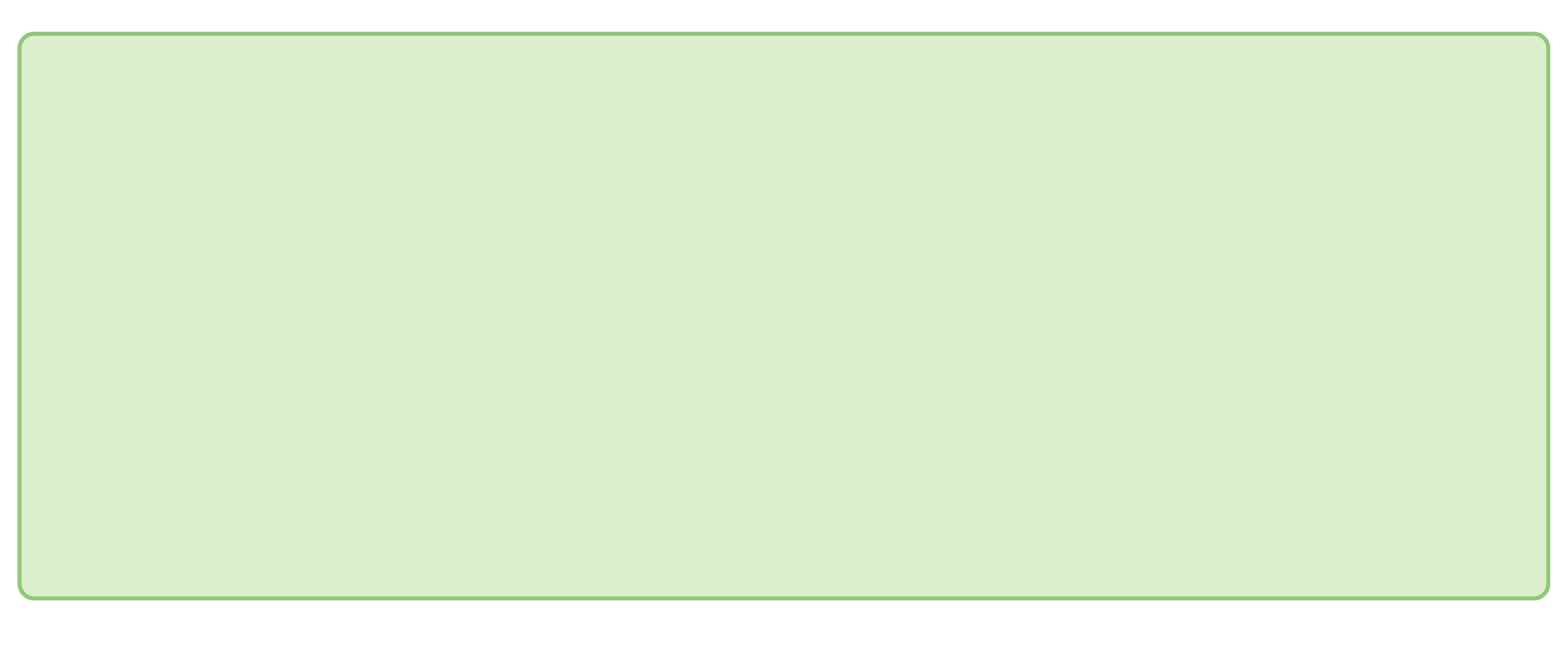 Le système d'appui aux données probantes comprend de nombreux types d'infrastructures
Structures et processus du côté de la demande en données probantes pour :
intégrer l'utilisation des données probantes dans les processus consultatifs et décisionnels de routine (ex.: séances d'information ministérielles, présentations au Cabinet, propositions budgétaires, plans de dépenses)
créer et maintenir une culture des données probantes (ex.: exigences de transparence dans les apports en données probantes)
renforcer la capacité d'utilisation des données probantes (ainsi que la capacité plus large en matière de politiques et de programmes) parmi le personnel chargé des politiques et des programmes, les conseillers scientifiques du gouvernement et ceux qui appuient les groupes d'experts et les processus d'engagement des citoyens et des parties prenantes
Mécanismes de coordination à l'interface entre la demande et l'offre de données probantes pour :
recueillir et prioriser les besoins en données probantes des décideurs et de leurs conseillers
regrouper les données probantes provenant de sources multiples dans des intrants qui s'alignent sur les exigences des processus consultatifs et décisionnels
Unités d'appui aux données probantes (internes ou au sein d'organisations partenaires) du côté de l’offre de données probantes qui :
comprennent le contexte national, les normes de données probantes et les formats de communication préférés des décideurs
produisent en temps opportun et sont axées sur la demande
se concentrent sur la contextualisation du stock de données probantes existantes - à la fois des données probantes nationales (sous leurs nombreuses formes) et mondiales - pour une décision sensible à l'équité (et peut également contribuer au flux de données probantes futures)
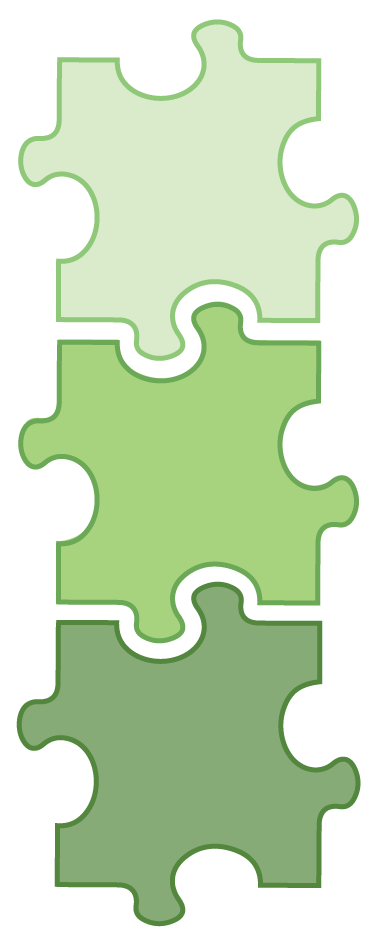 Système 
d'appui 
aux données 
probantes
Système de
recherche
Système 
d'innovation
Le système de recherche a tendance à se concentrer sur la création de connaissances généralisables et à mesurer le succès avec des subventions et des publications évaluées par des pairs (bien que cela commence à changer à la suite de la Declaration on Research Assessment)
Le système d'innovation a tendance à se concentrer sur la commercialisation des produits et des processus, mais aussi à mesurer le succès selon les revenus